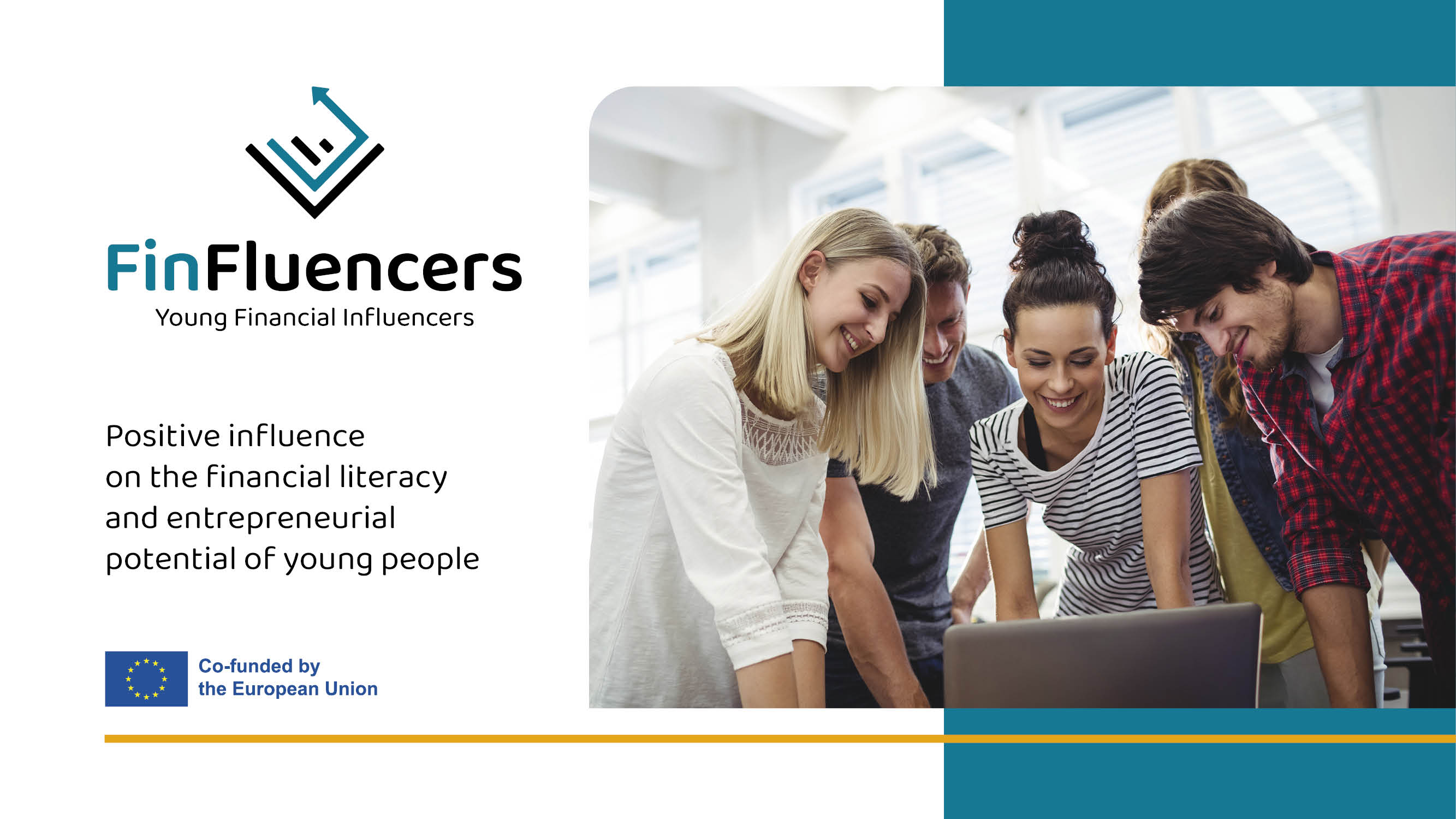 [Speaker Notes: Забелешки за Обучувачот:


Улогата на обучувачот во оваа обука, а особено во овој Модул е да даде поддршка на учениците (млади луѓе кои немаат доволно финансиско знаење) и да им се даде примери од реалниот живот за дефициниите, основните термини и концепти на финансиската писменост и да се натераат учениците да размислат и разберат зошто е многу важно да се поседува определено ниво на финансиска писменост; да разберат дека финансиската писменост не е само важна за луѓето кои работат во областа финансии, туку за секого, особено за млади луѓе кои штотуку почнуваат сами да управуваат со своите пари.  
За да ги направи сесиите за учење привлечни за слушателите, обучувачот треба да го ревидира модулот пред обуката и да ги прилагоди резултатите од учењето на целната група.]
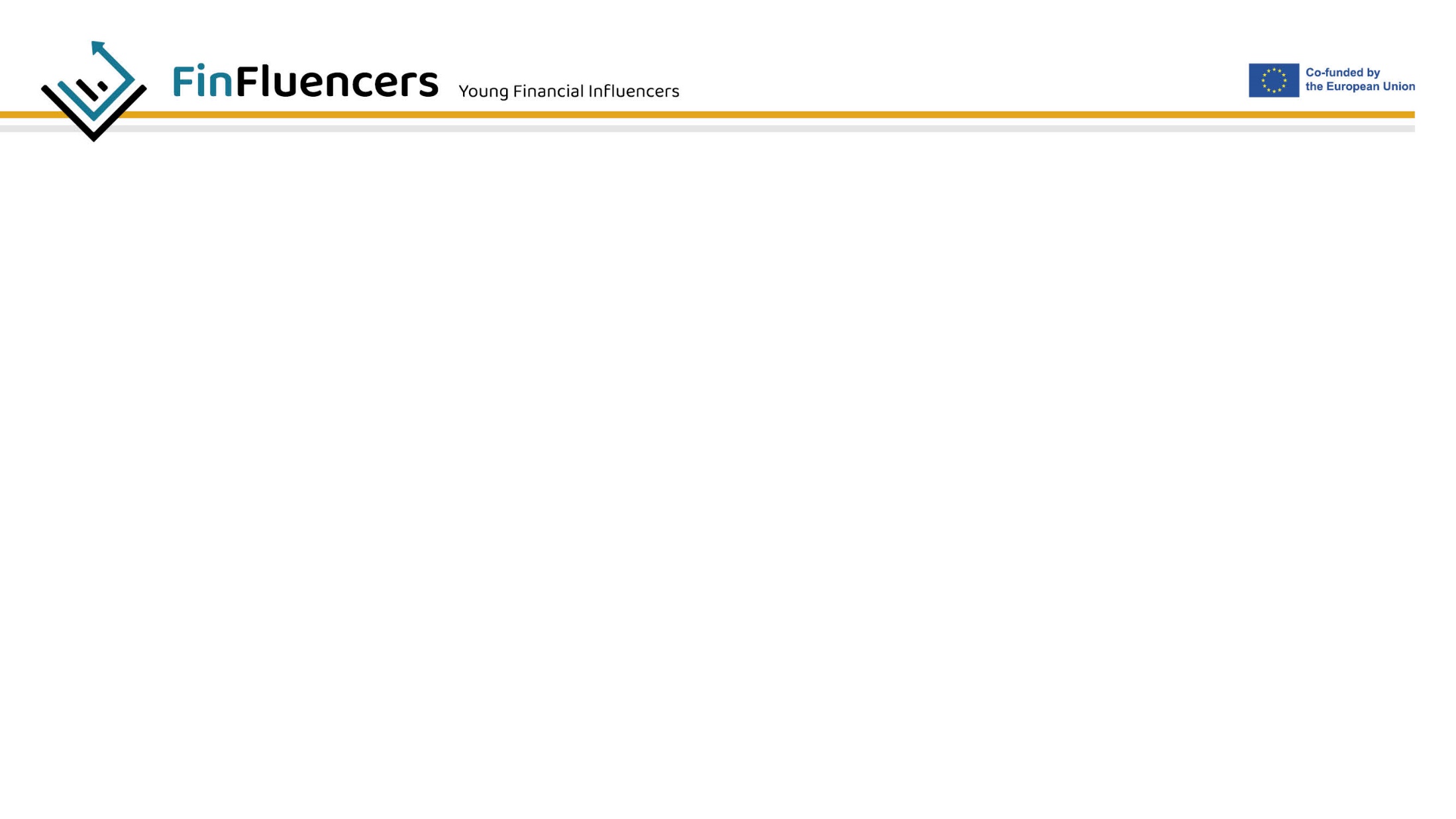 Модул 1. Вовед во финансиската писменост – Што значи и што е потребно!
[Speaker Notes: Забелешки за Обучувачот:

Обучувачот ќе започне со добредојде на учесниците на оваа обука за финансиска писменост. На почетокот треба да се истакне дека целата содржина на обуката е поделена на 5 модули, од кои секој покрива различни аспекти на финансиската писменост, како клучна вештина за еден млад човек и дека денес ќе биде опфатен Модул 1.

Освен овој начин на спроведување на обуката, постои платформа за обука, која ги опфаќа истите информации, обезбедувајќи посистематизирани текстови кои би можеле да се користат паралелно - https://finfluencers.org/, достапна на 5 јазици.

Оставете ги учениците да се запознаат меѓу себе. Прашајте ги учесниците за нивното име, живеалиште, знаење за финансиска писменост, како и нивните очекувања од денешната обука.

Објаснете ја агендата и нејзините цели. Нагласете ја важноста од активно учество и меѓусебно учење.

Наведете дека овој модул е ​​дефиниран како модул од едноставен вид, за кој не се потребни предзнаења, бидејќи е почетна точка на обуката и може да трае околу еден час и половина.

На учениците треба да им биде презентиран воведниот дел од обуката за финансиска писменост, чија цел е да им го претстави светот на финансиската писменост на младите, но како компетентност/вештина која е важна не само за луѓето кои се занимаваат со финансискиот свет професионално, туку за секого, особено за младите кои наскоро ќе се соочат со важни финансиски одлуки.]
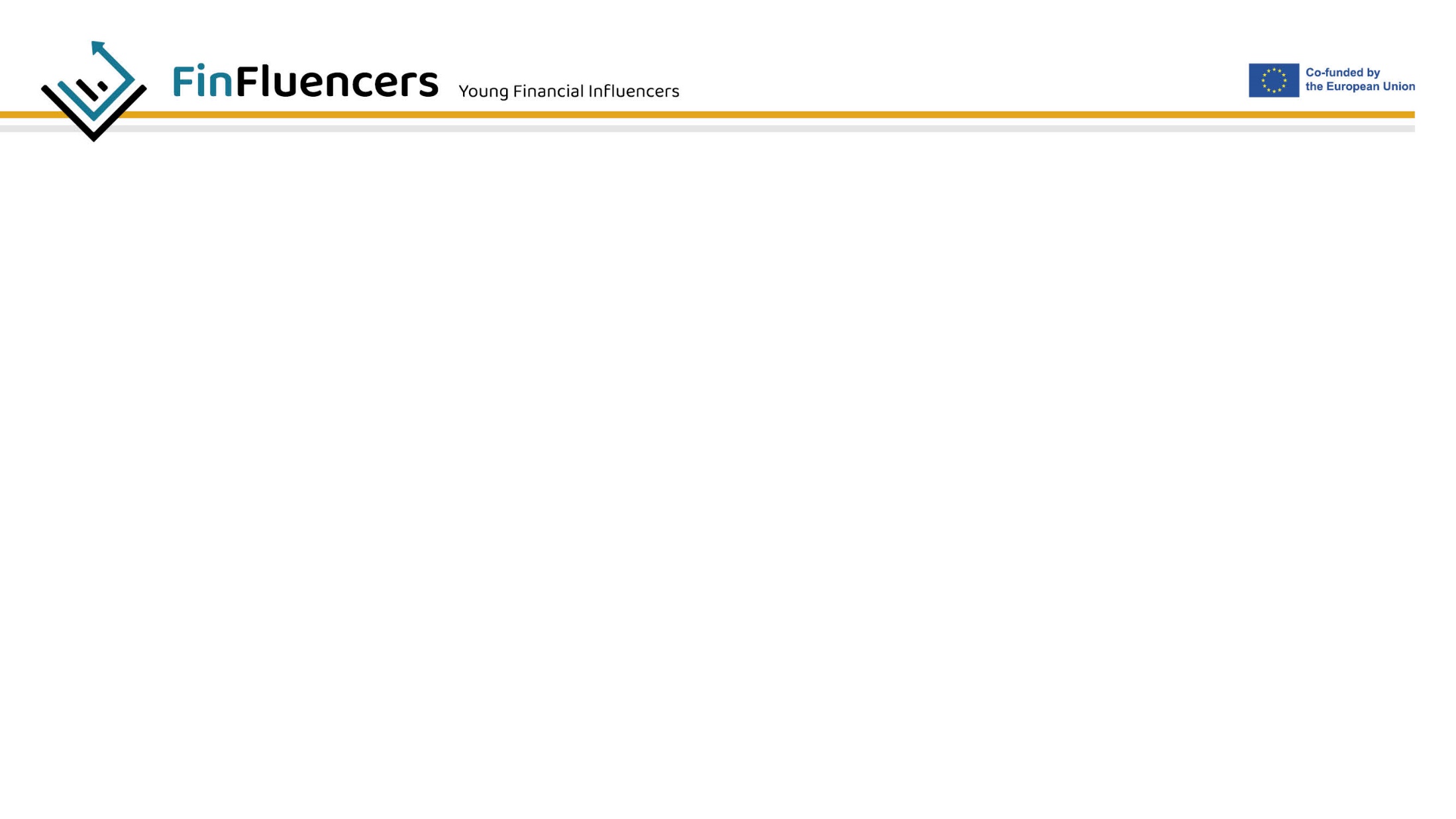 Резултати од учењето на овој Модул:

а) Разбирање што е финансиска фисменост
б) Придобивки од финансиската писменост
в) Влијанието на финансиската писменост врз личниот и професионалниот живот.
[Speaker Notes: Забелешки за Обучувачот:

Обучувачот ќе започне со презентирање модулот и какво знаење се очекува да стекнат учесниците.
Обучувачот ќе елаборира дека модулот ги претставува основите на финансиската писменост. Модулот опфаќа елаборација на финансиската писменост како компетентност/вештина што може да се научи и која е од суштинско значење за современото општество и особено за младите на прагот на нивниот премин од деца кон возрасни.

Обучувачот ќе нагласи дека да се поседува одредено ниво на финансиска писменост има придобивки и овие придобивки се однесуваат на успешниот професионален и приватен живот на младиот човек.

Обучувачот ќе објасни дека поминувајќи низ овој модул, накратко со едноставни и лесни зборови ќе бидат претставени некои многу основни концепти и термини.

По завршувањето на модулот, обучувачот ќе им го објасни на младите влијанието што финансиската писменост го има врз нивниот личен и професионален живот и придобивките што може да им ги донесе.]
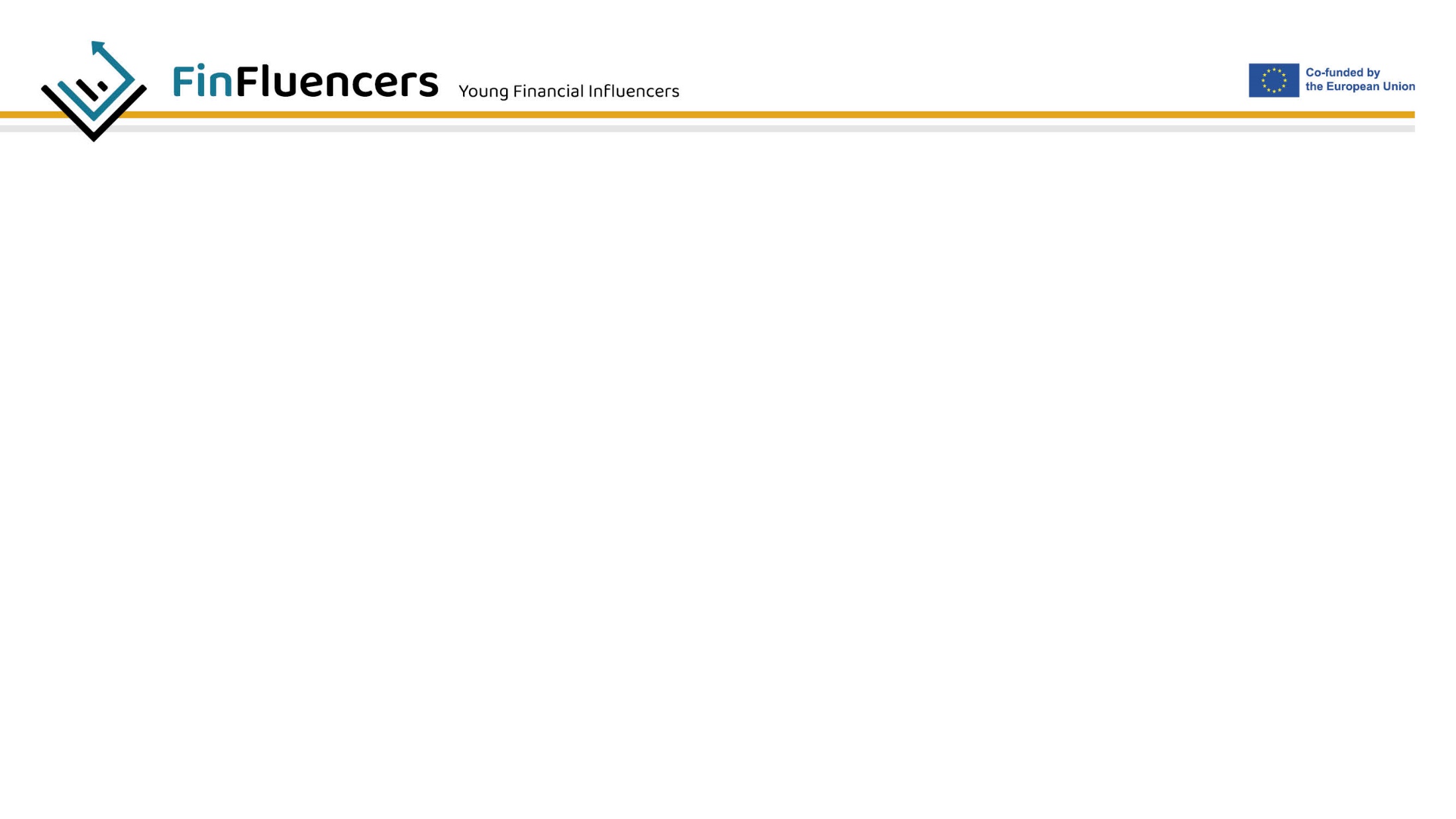 Финансиска писменост како клучна компетенција 
Дефиниција на терминот „финансиска писменост“
Зошто е важна вештина во денешно време..
Зошто е важна компетенција за младите луѓе..
Основни термини и концепти 
Разбирање на основните финансиски термини и концепти кои влијаат на финансиската состојба;
Кратки дефиниции за буџетирање, штедење, долг, инвестиции, кредити, пензионирање, даноци
Влијанието на финансиската писменост врз личниот и професионалниот живот 
Дефинирање на појавата на „недоволно ниво на финансиска писменост“ 
Како недоволното ниво на финансиската писменост може да влијае врз личниот и професионален живот
Придобивки од подобрувањето на нивото на финансиска писменост
[Speaker Notes: Забелешки за Обучувачот:

Обучувачот треба да објасни дека содржината на обуката е структурирана во 3 делови. Првиот дел им ги претставува на слушателите дефинициите за „финансиска писменост“. Обучувачот ќе истакне дека финансиската писменост е вештина и може да се научи. И како и секоја вештина, со почнувањето порано да се учи, полесно ќе се совлада.

Потоа треба да биде претставен вториот дел. Обучувачот ќе објасни дека овој дел содржи објаснување на 7 основни поими за кои се претпоставува дека секој возрасен млад човек треба да ги знае и да ги запознае кога ќе влезе во светот на финансиите. Тоа се термини кои не се поврзани со работата на финансиските експерти, туку термини кои сите ние ги користиме/можеме да ги користиме во секојдневниот живот и ќе биде корисно доколку подлабоко се разбере нивното значење.

Потоа, обучувачот ќе го презентира последниот дел, објаснувајќи што значи недостаток на финансиско знаење и како може да биде штетно за професионалниот и личниот живот на младиот човек.]
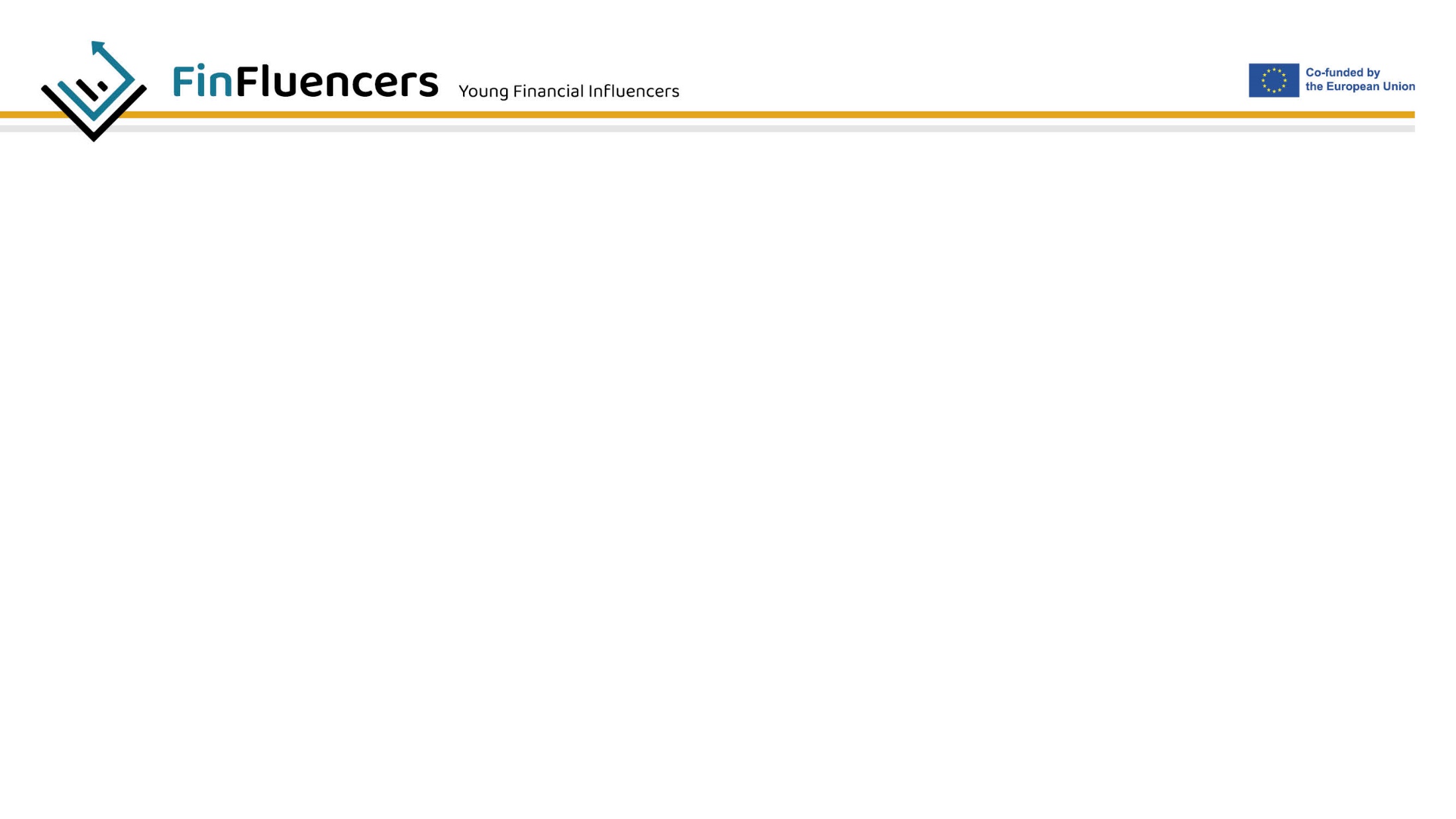 Што е „финансиска писменост“ според тебе? 
Зошто финансиската писменост и образование е важна во нашите секојдневни животи?
[Speaker Notes: Забелешки за Обучувачот:

Започнете велејќи, на сите ни требаат и користиме пари секој ден. Сепак, многумина од нас не ги знаат концептите на пари и како мудро да управуваат со нив. Без оглед на нашите разлики во нивото на приход, образованието, возраста, полот или каде некој живее и работи, сите ние секојдневно грешиме во управувањето со парите. Ако не управуваме со нашите пари внимателно, дури и со малку пари што ги имаме, нашите животи ќе бидат помалку квалитетни. Нема да се справиме со неочекувани итни случаи, ниту пак ќе можеме да ги искористиме идните можности.

 Потоа обучувачот бара од членовите на групата да ги објаснат термините, според нивното разбирање…
• Што е финансиска писменост?
• Зошто финансиската писменост/образование е важна во нашиот секојдневен живот?]
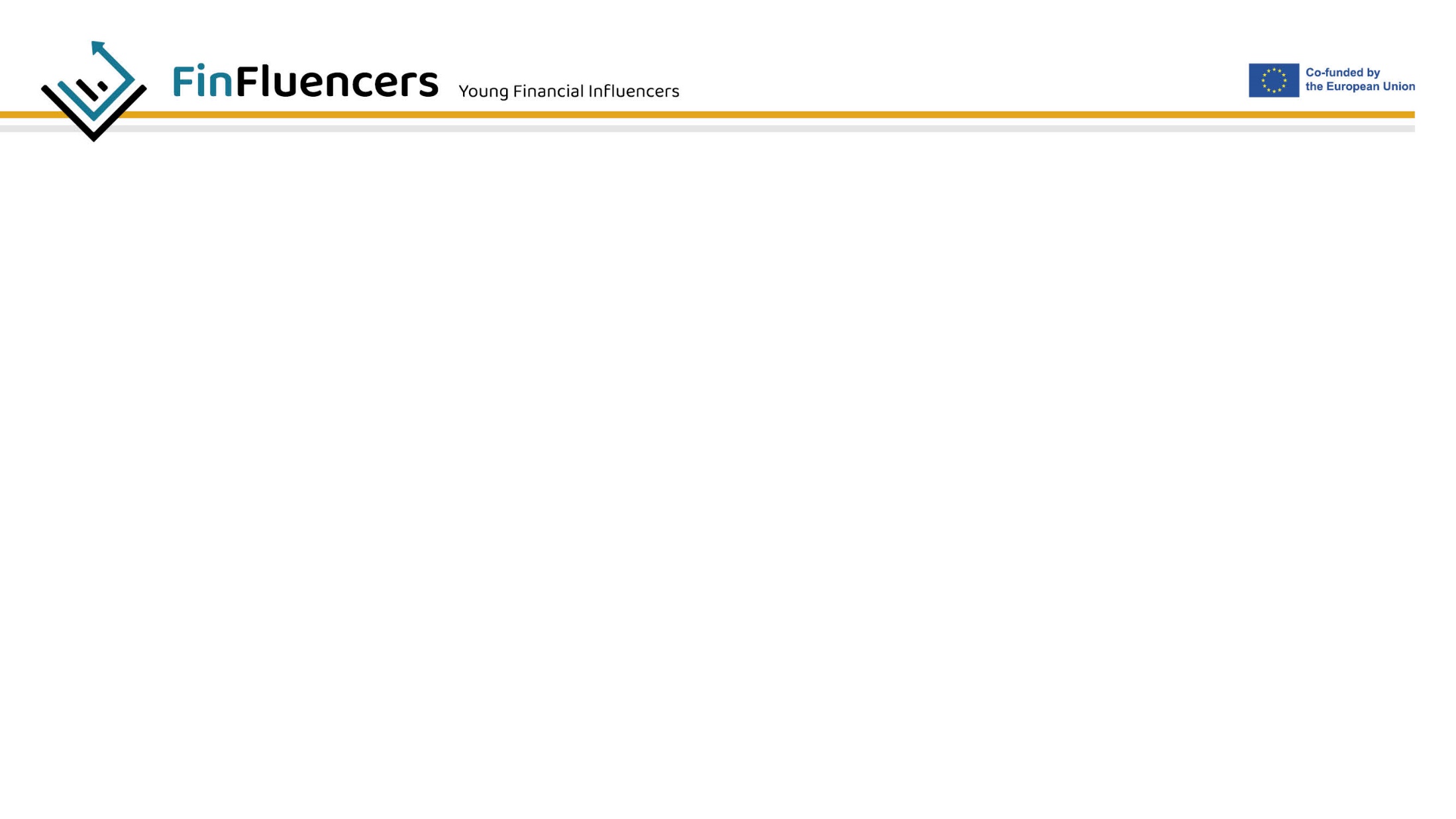 Финансиска писменост како вештина која се учи
Дефиниција на терминот „финансиска писменост”
„знаењето и разбирањето на финансиските концепти и ризици, како и вештините, мотивацијата и довербата да се примени тоа знаење и разбирање со цел донесување ефективни одлуки во различни финансиски контексти, да се подобри индивидуалната и општествената финансиска благосостојба и да се овозможи учество во економскиот живот“ (OECD, 2016).
Зошто е важна вештина во денешно време..
Во современите економии, способноста разумно да се справуваме со парични и финансиски прашања станува витална – не само за професионалците во областа на инвестирањето и банкарството, но и за секоја личност одговорна за управување со финансиските работи во секојдневниот живот.
Зошто е важна компетенција за младите луѓе..
Финансиска писменост е широко препознаена како основна вештина од голема важност особено за младите луѓе.  
Конкретно, младите луѓе се релативно неискусни при користење финнсиски производи и можеби неодамна почнале да се занимаваат со финансиски трансакции. Многу веројатно е дека младите луѓе ќе се соочат со важни финансиски одлуки во блиска иднина кои се различни од оние на повозрасните, како на пример да се одлучи како да се финансира образованието или па да се идентификуваат работните можности. Преминот од младост во зрелост е период кој бара поседување финансиско знаење и со малку невнимание може да се тргне во погрешен правец.
[Speaker Notes: Забелешки за Обучувачот:

По сите одговори, обучувачот ќе ја покаже официјалната дефиниција на Организацијата за економска соработка и развој.

Тогаш обучувачот треба да ја нагласи важноста на поседувањето вештини за финансии во денешно време:
• На луѓето им овозможува знаење како мудро да управуваат со парите.
• Нуди основни знаења поврзани со заработка, трошење, буџетирање, штедење и задолжување.
• Ги поттикнува луѓето да носат финансиски одлуки врз база на релевантни информации;
• Нуди информации за подобро планирање и реализирање на своите идеи преку поставување финансиски цели, штедење со одредена цел и мудро инвестирање.
• Дава знаење за како да се води соодветна евиденција за финансиските трансакции за да може подобро да се управува со приходите и расходите

Обучувачот потоа објаснува дека откако ќе погледнеме што е финансиска писменост и зошто е важна во денешно време, потоа ќе се фокусираме на испитување зошто тоа е особено важна компетентност за еден млад човек.
Почнете да елаборирате дека оваа група на луѓе (млади луѓе) има посебни барања кои се различни од оние на возрасните (и оние на помалите деца). Особено, младите се релативно неискусни во користењето финансиски производи и можеби неодамна почнале да се занимаваат со финансиски трансакции.
 Исто така, многу е веројатно дека младите ќе се соочат со важни финансиски одлуки во блиска иднина кои се различни од оние со кои се соочуваат постарите возрасни лица, како што се одлучување како да финансираат дополнително образование или да се идентификуваат работните можности.

Преминот од младост во зрелост е финансиски тежок период малку невнимание може да се тргне во погрешен правец.]
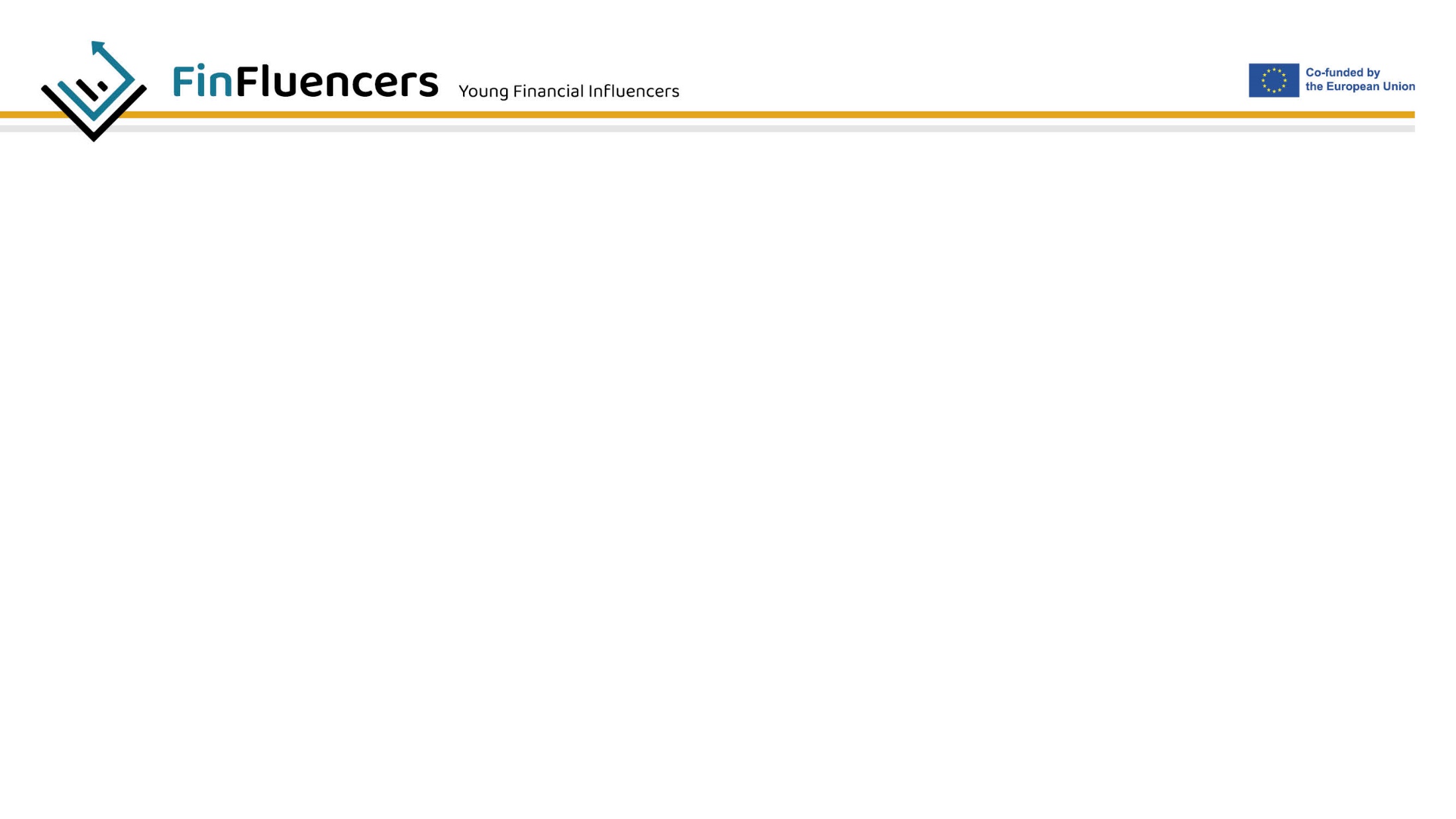 Финансиската писменост како клучна компетенција

Студија на случај:
Ана ја започнала својата прва работа по факултетот и заработува 1000 евра месечно. Нејзините месечни трошоци вклучувајќи ги сметките за комуналии се околу 400 евра. Од преостанатите 600 евра, таа плаќа 100 евра за месечната претплата во теретана која нуди бројни услуги кои не се целосно искористени од неа. Таа, исто така, ги користи преостанатите 500 евра за да купи луксузни предмети, вклучително и брендирана облека и одење на скапи вечери. Тоа значи дека на крајот на месецот таа останува без заштеда за непредвидени обврски што може да се појават.

Што мислите за начинот на кој Ана управува со нејзините финансии?

Дали ги задоволува сите нејзини потреби сега?

Дали размислува за иднината?
[Speaker Notes: Забелешки за Обучувачот:

Обучувачот ја раскажува приказната погоре.

Обидете се да започнете дискусија околу студијата на случај поставувајќи ги прашањата погоре.

Главната порака што ќе ја пренесете по дискусијата е дека:
Со тоа што има краткорочен поглед, финансискиот менаџмент на Ана се чини дека е совршен бидејќи може да ги исполни сите нејзини дневни трошоци и желби; сепак, долгорочно ова е очигледно несоодветно, бидејќи таа нема заштеди за иднината. Тоа значи дека нејзиниот приход секогаш ќе биде фиксен на 1000 евра и таа никогаш нема да има можности да троши повеќе отколку што заработува моментално, освен ако не одлучи да се префрли на работа со повисоки примања.

Ако научи како подобро да управува со финансиите, би можела да ги купи работите што и се потребни и да заштеди доволно пари за во иднина.]
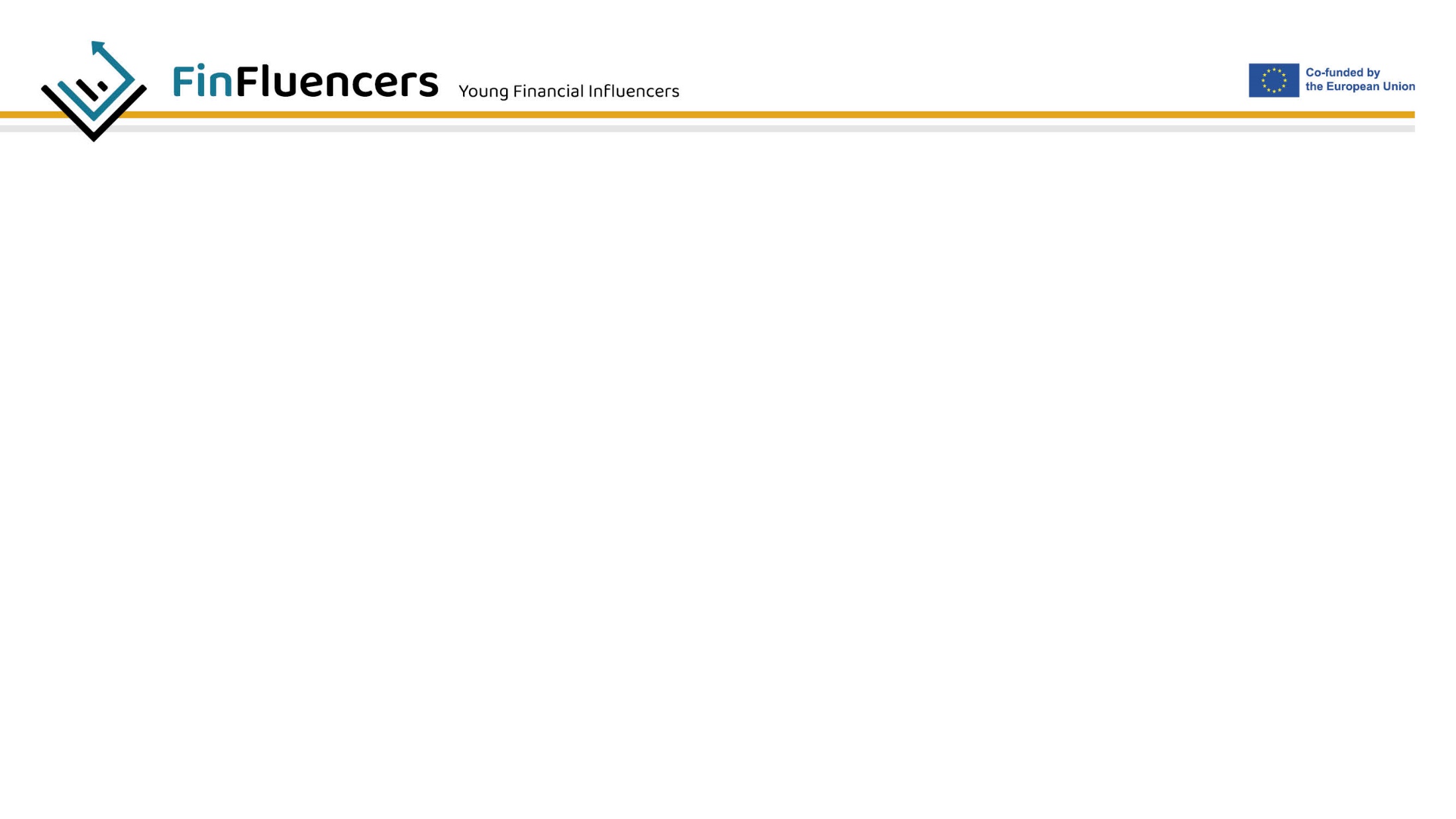 Основни термини и концепти


Основи на буџетирање
Основи на штедење
Основи на долгот
Основи на кредитирање
Инвестирање
Основи на концептот на пензионирање
Даноци
[Speaker Notes: Забелешки за Обучувачот:

Обучувачот ќе нагласи дека главните чекори за зголемување на нивото на финансиска писменост започнува со учење на неколку фундаментални термини и концепти со цел да се применат во пракса. Разбирањето на овие термини ќе им овозможи на слушателите да научат како функционираат парите, како се постигнуваат финансиските цели и како се управува со внатрешните и надворешните финансиски предизвици. Разбирањето на основните финансиски термини и концепти кои влијаат на финансиската состојба е првиот чекор кон подобрување на финансиската писменост.

Познавањето на овие важни финансиски услови и како тие се применуваат на личниот финансиски план и буџет може да им помогне на сите да продолжат со своите цели.

Пред да го прикаже описот на овие поими, обучувачот може да побара од учесниците објаснат дел од наведените термини.]
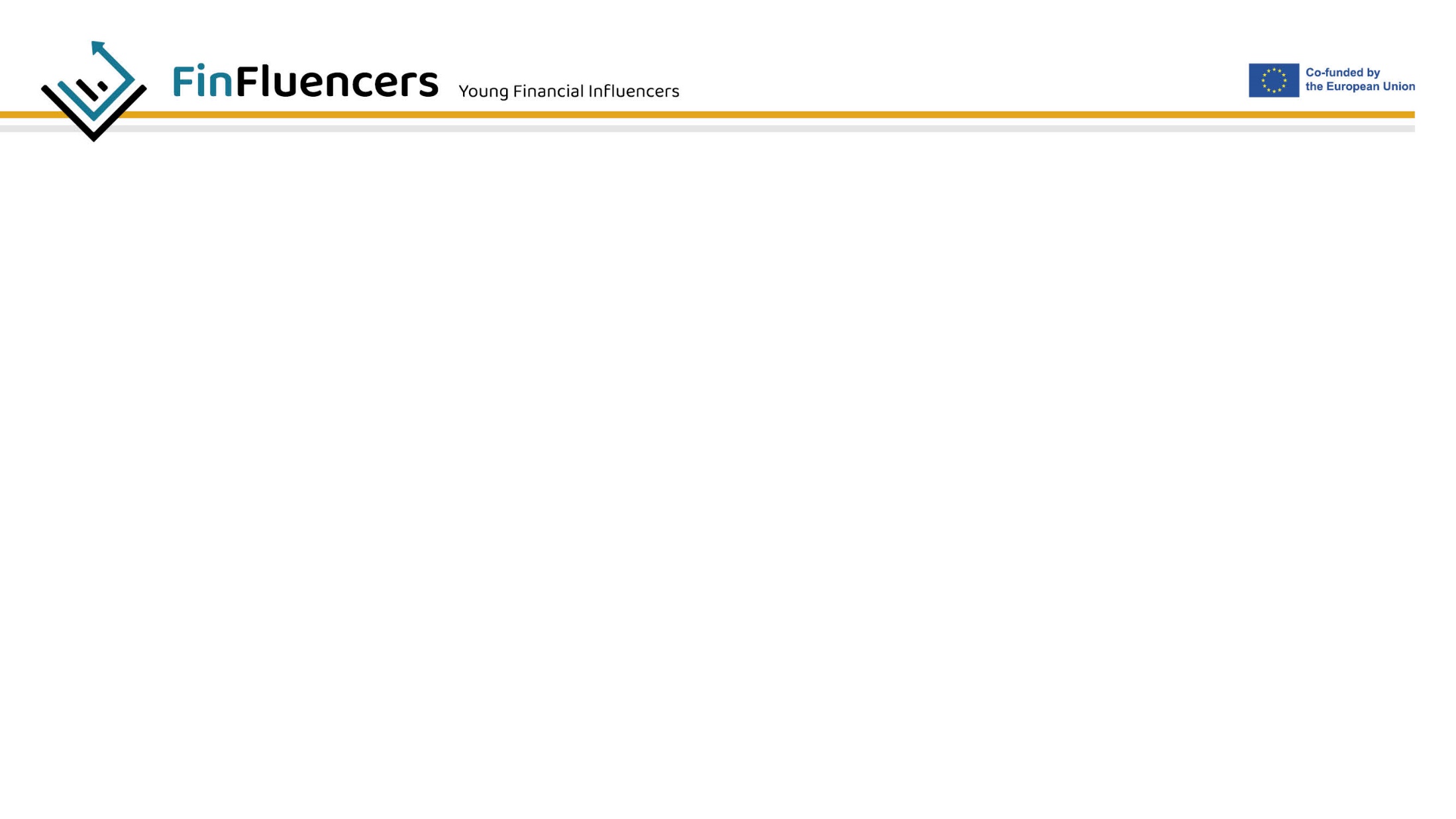 Основни термини и концепти

Основи на буџетирање
Буџетот е финансиски план кој ги зема предвид приходите и расходите и дава проценки за тоа колку некој заработува и троши во одреден временски период.

Основи на штедење
Во текот на неговиот/нејзиниот живот човекот се соочува со многу одлуки за штедење и трошење. Нечии цели може да варираат од помали купувања како нов паметен телефон до поголеми купувања, како што се автомобил или куќа до долгорочни заштеди за пензионирање. Секој треба да се подготви за секаков вид на трошок со штедење определена сума на пари.

Основи на долгот
Важно е да се препознае дека постојат два различни типа на долгови и тие нема секогаш да резултираат со ист исход.
Да се ​​задолжите за образовни или деловни цели или да земете заем за недвижен имот (како хипотека) би можеле да се сметаат за инвестиции кои би можеле да донесат поголема финансиска заработка во иднина. Овој вид на долг може да биде скап на краток рок, но потенцијално може да биде исплатлив на долг рок, доколку се работи за инвестиција како што е образованието или во недвижен имот.
Меѓутоа, задолжувањето кое не е направено за никаква поважна инвестиција може да претставува тежок финансиски товар и на краток и на долг рок.
[Speaker Notes: Забелешки за обучувачот:

Обучувачот ќе помине одредено време на секој концепт без да навлегува во многу детали бидејќи во модули тие термини се подетално разработени.

Кога ќе го објаснува буџетирањето, обучувачот треба да започне со тоа дека треба да се разбере што е буџет и како преку буџетот се евидентира колку лицето заработува и како троши. 
Буџетот е финансиски план кој ги зема предвид приходите и расходите и дава проценки за тоа колкави приходи и трошоци се прават во одреден временски период. 
Многу е веројатно дека младото лице ќе треба создаде буџет кога ќе започне со студии. 

Кога ќе ги објаснува основите на штедењето, обучувачот треба да елаборира дека во текот на животот човек ќе се соочи со многу одлуки за штедење и трошење. Нечии цели може да варираат од помали купувања како нов паметен телефон до поголеми купувања, како што се автомобил или куќа до долгорочни заштеди за пензионирање. Има некои настани за кои може да се планираат и да се заштедат пари, како високо образование или создавање семејство, но невозможно е да се предвидат непланирани трошоци. Тоа е она што го прави штедењето важно! Човек треба да се подготви за секаков вид на трошок со одвојување пари.

При објаснување на задолжувањето, обучувачот треба да ја нагласи важноста дека треба да се третираат два различни типа на долгови и тие нема секогаш да резултираат со ист исход. 
На пример, да се задолжите за образовни или деловни цели или да земете заем за недвижен имот (како хипотека) може да се смета за инвестиција што може да донесе поголема финансиска заработка во иднина. Овој вид на долг може да биде скап на краток рок, но потенцијално може да биде исплатлив на долг рок, доколку се работи за инвестиција во образованието или недвижен имот. Меѓутоа, долгот кој не инкорпорира инвестиција во ништо може да биде финансиски товар и на краток и на долг рок. Ова е вид на долг со кој мора внимателно да се управува за да се избегне неговото брзо излегување од контрола.]
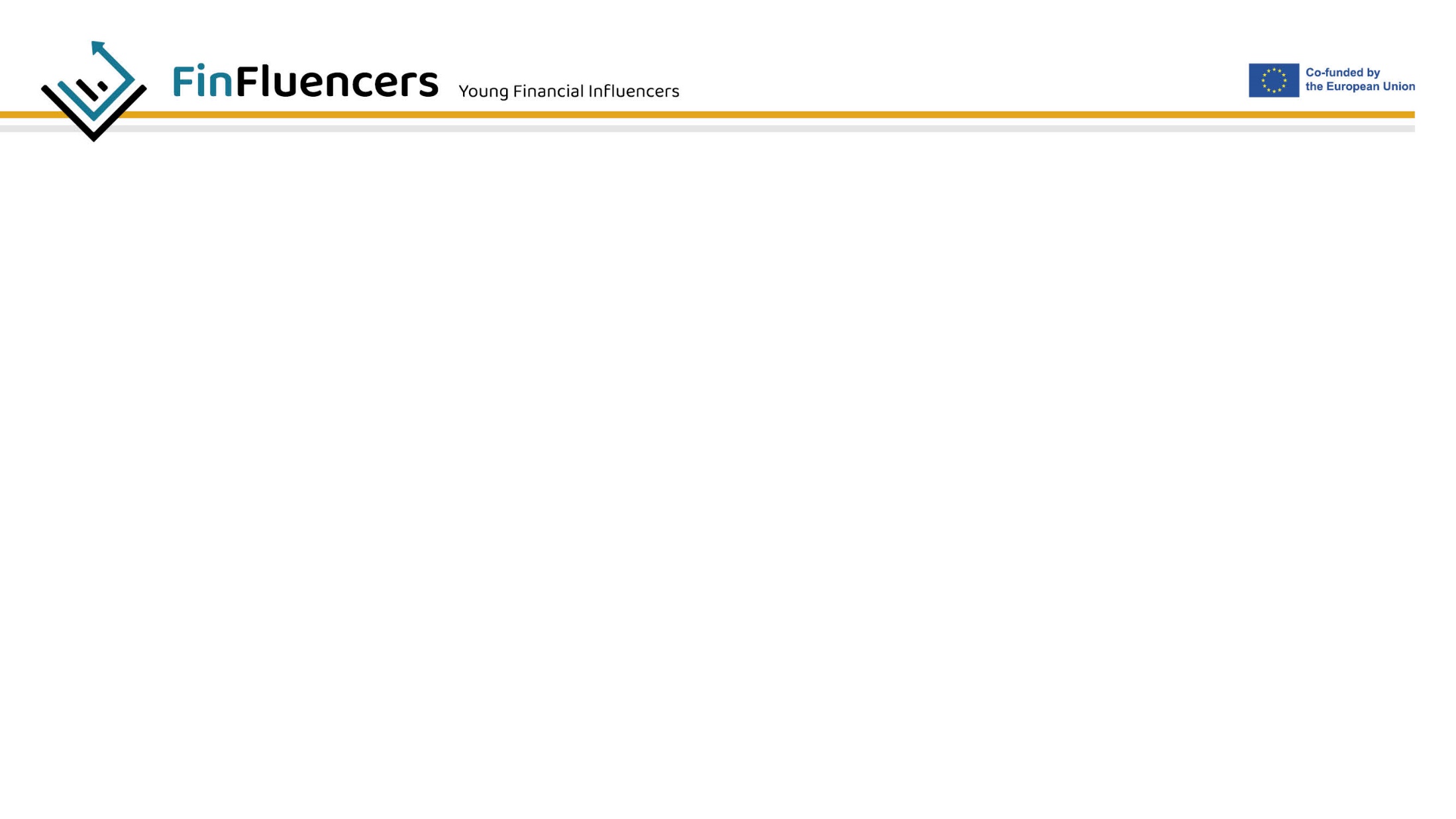 Основни термини и концепти
Основи на кредитирање
Кредитните картички обезбедуваат сигурност, погодност, па дури и награди врз основа на трошење. Меѓутоа, ако имателите на картички не управуваат со нив внимателно, тие може да се соочат со несакани последици како лош кредитен резултат или дополнителни трошоци.
Инвестирање
Инвестирањето се состои во создавање и зголемување на богатството со цел да создадете финансиски сигурна иднина.
Даноци
Даноците се задолжителен дел од финансискиот живот со кој поединците треба да се справат во текот на работењето.
Концепт на пензионирање
Никогаш не е прерано некој да почне да штеди за своето/нејзиното пензионирање. За да се извлече максимумот од неговите/нејзините заштеди во пензија, ќе треба да се започне со планирање и штедење уште од рана возраст.
[Speaker Notes: Забелешки за обучувачот:

Обучувачот треба да продолжи со објаснување на следните термини:

При објаснувањето на основите на кредитирањето, обучувачот треба да нагласи дека кредитните картички обезбедуваат сигурност, практичност, па дури и можности за дополнителни бенефиции врз основа на трошењето. Меѓутоа, ако имателите на картички не управуваат со нив внимателно, тие може да се соочат со несакани последици како лош кредитен резултат или дополнителни надоместоци. Првата работа која треба да се објасни е дека корисникот на кредитната картичка треба да разбере во што се впушта и како се наплаќа за тоа. Младите луѓе треба да разберат дека во текот на користењето на кредитните картички, возможно е да дојде до промена на каматните стапки и да знаат што се случува ако пропушти плаќање, плати помалку од минимумот или плати подоцна од утврдениот рок.

Кога станува збор за инвестирањето, обучувачот треба да елаборира дека ова се однесува на создавање и зголемување на богатството со цел да се создаде финансиски сигурна иднина. Станува збор за вложување пари во нешто што ќе направи профит со текот на времето, како што се имотот, инвестициските фондови или друго. Растот на вредноста на инвестицијата може да создаде втор месечен приход или пак при продавање на средството да се стекне со повеќе пари од првичната инвестиција.

При претставувањето на поимот даноци, обучувачот треба да нагласи дека се тие задолжителен дел од финансискиот живот со кој поединците треба да се справат во текот текот на работењето. Суштински, поединците треба да бидат свесни за важноста на даноците, да ги почитуваат даночните закони и да ги знаат последиците од даночната евазија. 

Овој дел ќе биде заклучен со објаснување на концептот на пензионирање иако изгледа премногу далеку во овој момент од животот. Никогаш не е прерано некој да почне да штеди за своето/нејзиното пензионирање. За да се извлече максимумот од неговите/нејзините заштеди во пензија, ќе треба да се започне со планирање и штедење уште од рана возраст.]
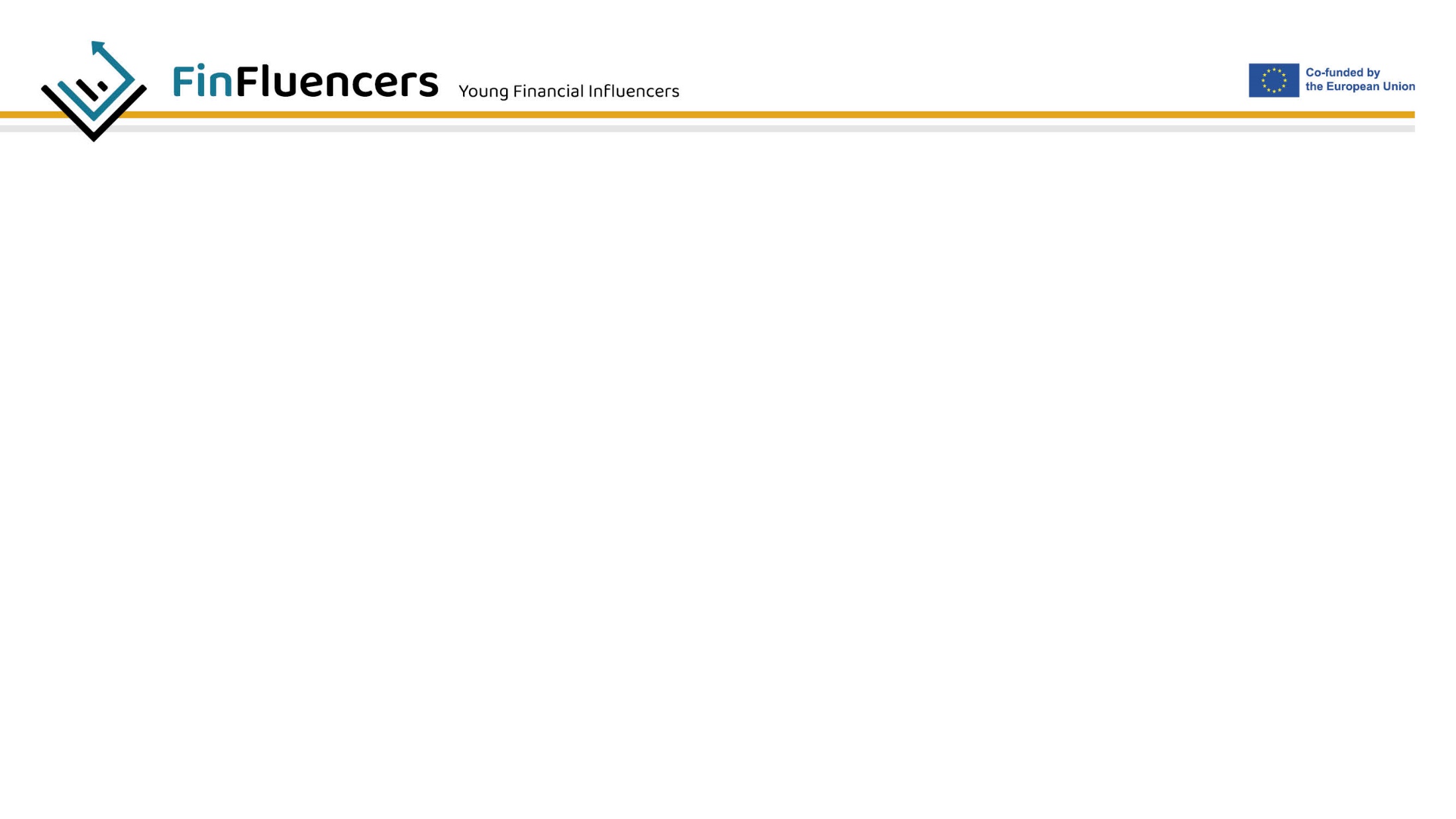 Основни термини и концепти

Студија на случај:

Да претпоставиме дека и Џејмс и Петар заработуваат по 2000 евра секој месец. Тие штотуку ги започнаа своите први работни места, по факултетот.

Џејмс ја распределува својата плата на следниов начин:
Трошење = 1500 евра
Инвестирање = 150 евра
Фонд за итни случаи = 200 евра
Штедна сметка = 150 евра

На крајот на годината Џејмс инвестира 1800 евра и поседува 1800 евра на својата штедна книшка. И од двете места Џејмс добива определен принос, што може да му донесе околу 500 евра повеќе за тековната година.

Петар, од друга страна, троши импулсивно - без никакво планирање. Остатокот го остава на сметката – за тоа не добива никаков принос. Последователно, Петар троши пари на непотребни предмети и за кратко време останал без готовина.
Според вас, кој е свесен за основните поими и концепти во финансиската писменост?
[Speaker Notes: Забелешки за обучувачот:

Обучувачот ќе ја раскаже студијата на случај и ќе го постави означеното прашње.
Обидете се да иницирате дискусија околу однесувањето на овие двајца млади луѓе.

Дискусијата треба да резултира со тоа дека дека Џејмс поседува високо ниво финансиска писменост и затоа ја распределува својата плата користејќи го своето знаење за основните финансиски поими и концепти како што беа претставени во претходните слајдови.
Петар, од друга страна, нема никакво финансиско знаење и затоа троши импулсивно - без никакво планирање.]
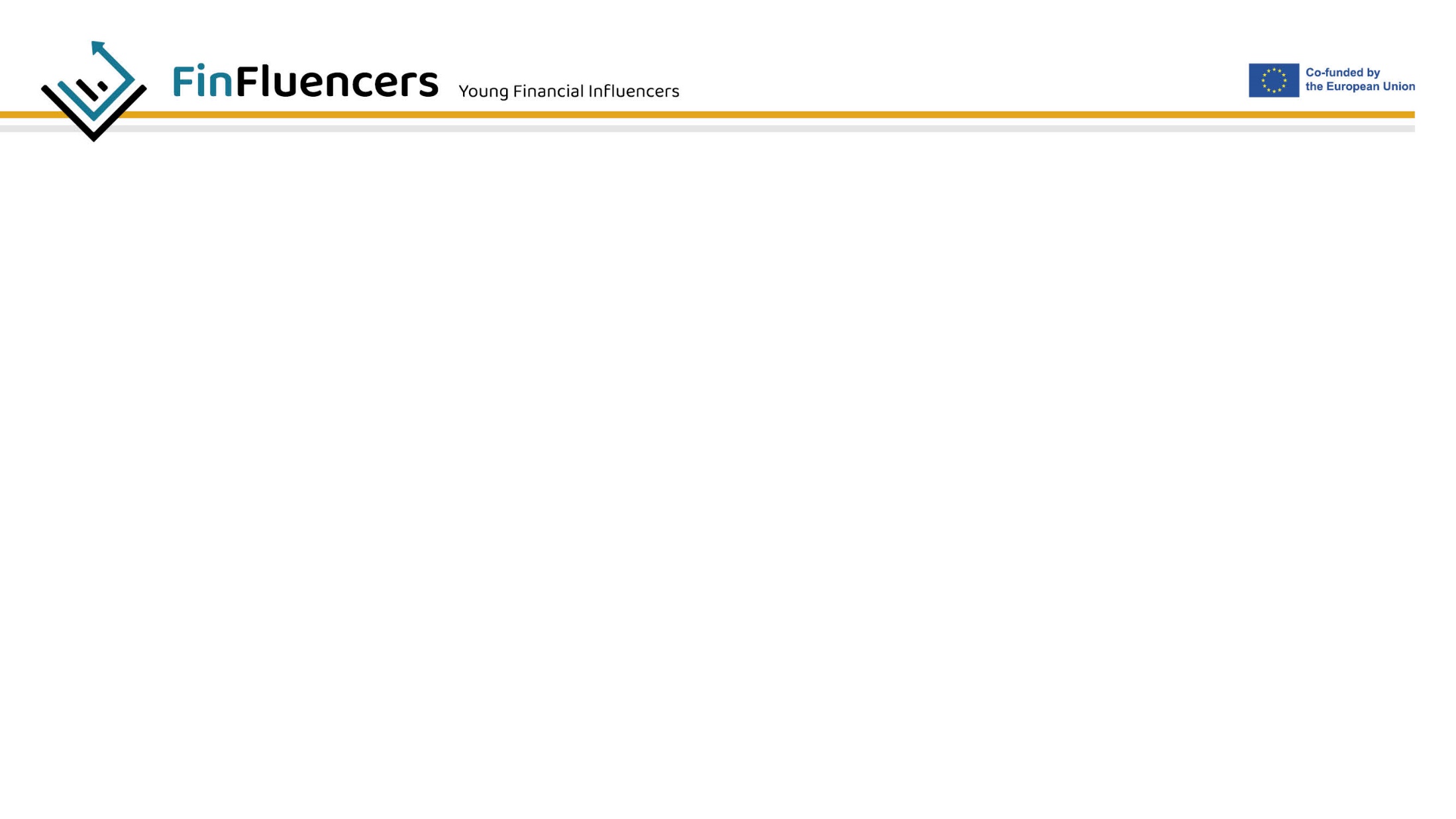 Основни термини и концепти
[Speaker Notes: Забелешки за обучувачот:

Обучувачот може да ги разгледа овие прашања за да провери дали слушателите ги разбираат презентираните термини, прашувајќи ги што е ТОЧНО или НЕТОЧНО.

Што се заштеди?
 
Пари кои се ставени на страна во сегашноста за да бидат употребени во иднина - Точно
Пари позајмени од некого - Неточно
Инвестиции во предмети, во капитал или злато што може да се продаваат кога е потребна готовина. 
- Точно

Што е точно за средствата за итни случаи?
Мора да се чуваат одвоено од вообичаените заштеди - Точно
Мора да се комбинираат со други нормални заштеди - Неточно

Кои од следниве примери негативно влијаат врз штедењето?
Недостаток на буџет - Точно
Импулсивно трошење - Точно
Притисок од врсниците -Точно]
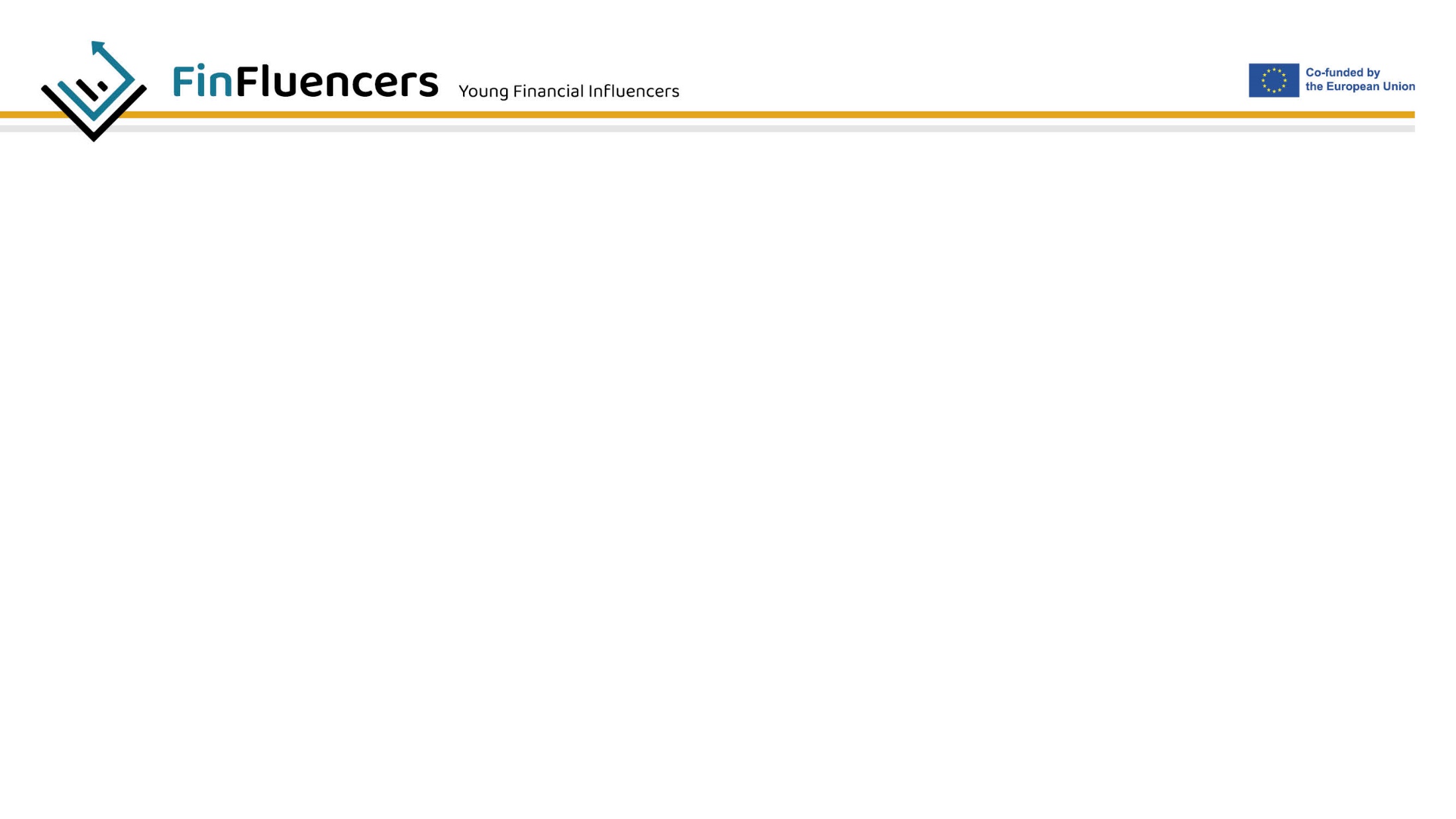 Влијанието на финансиската писменост врз личниот и професионалниот живот

 Дали би можеле да дефинирате што подразбира фразата „недоволно ниво на финансиска писменост“?
[Speaker Notes: Забелешки за обучувачот:

Обучувачот може да објасни дека освен терминот „Финансиска писменост“ добро е да се разбере што подрзбира фразата „недоволно ниво на финансиска писменост“ и како влијае врз личниот и професионалниот живот.

Прашајте ги учесниците како би можеле да го опишат „недоволното ниво на финансиска писменост“? Потоа прашајте ги дали овој недостаток на знаење/вештини влијае само врз нивниот личен живот или пак влијае и врз личниот и професионалниот живот?

Потоа, завршете ја дискусијата со објаснување дека отсуството на вештини кои овозможуваат да се разбере како да се распредели својот приход кон различни цели истовремено - не само за тековни трошоци, туку за заштеди, отплата на долг и фонд за итни случаи, понатаму недоволното знаење за кредитите и другите финансиски елементи кои се дел од секојдневниот живот, како и неразбирањето на концептот на инвестирање подразбира дека едно лице има недоволно развиено ниво на финансиска писменост.

Недостатокот на финансиска писменост ги спречува поединците да станат продуктивни членови на општеството и истата може да доведе до правење лоши финансиски избори кои може да имаат негативни последици врз финансиската благосостојба.]
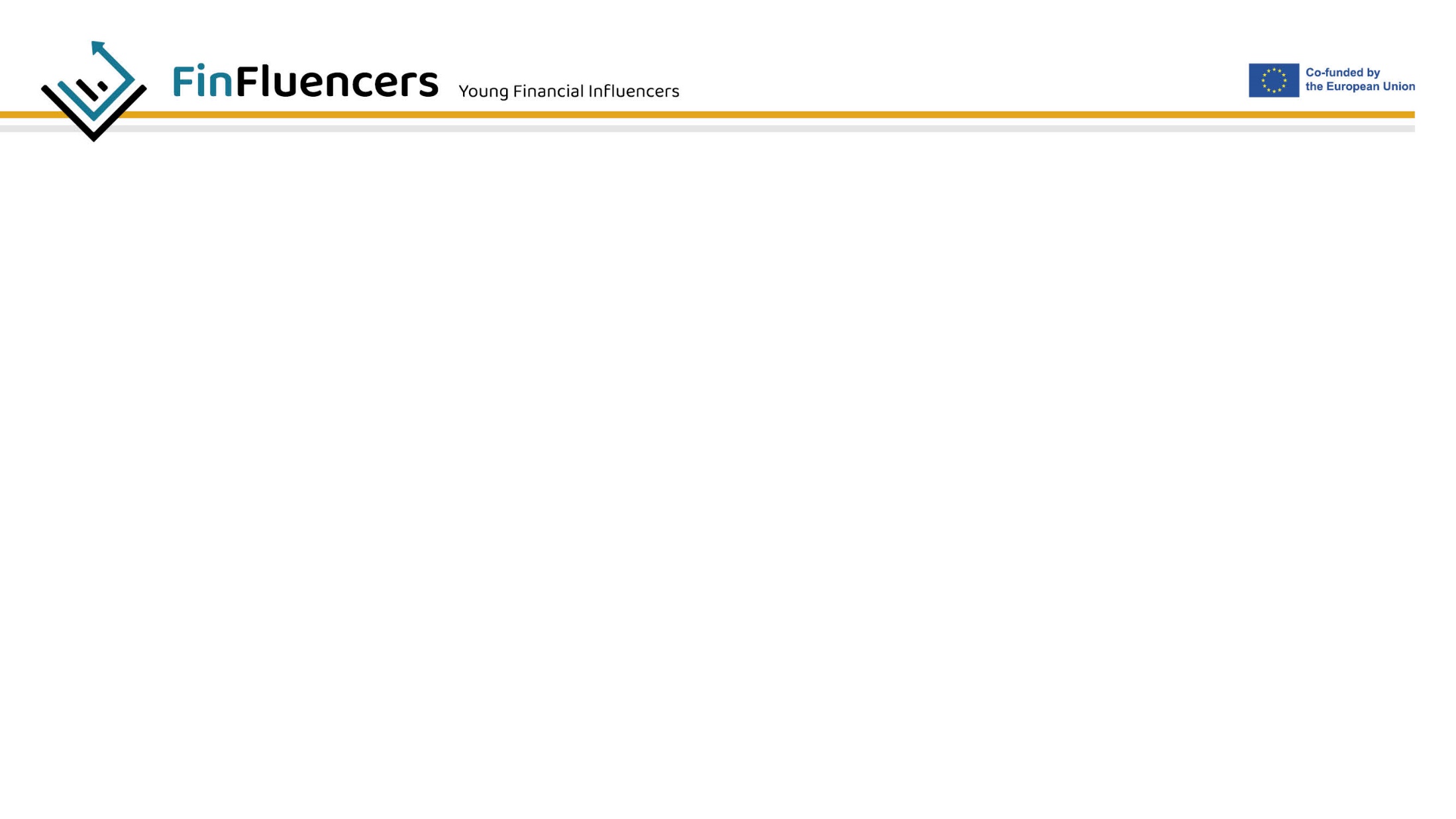 Влијанието на финансиската писменост врз личниот и професионалниот живот


Дали мислите дека недоволното ниво на финансиска писменост може да влијае на двете аспекти од Вашиот живот – личниот и професионалниот?


Дали би можеле да наведете примери за негативни последици од недоволното ниво на финансиска писменост, кога станува збор за професионалниот и личниот живот?
[Speaker Notes: Забелешки за обучувачот:

Обучувачот повторно ќе започне дискусија за прашањето за недостатокот на финансиска писменост и последиците од тоа врз професионалниот и личниот живот.

Обучувачот ќе ја затвори дискусијата објаснувајќи дека поседувањето високо ниво на финансиска писменост овозможува на секој човек да биде подобро подготвен за сите финансиски предизвици кои може да се појават. Финансиската писменост влијае врз личниот и професионалниот живот на поединецот.

На лично ниво, човек станува доволно стабилен за да се грижи за своето семејство, да купи имот, да ја обезбеди иднината на децата и да изгради сопствен начин на живот.

На професионално ниво, младите луѓе може да ги погледнат финансиите од поинаква перспектива од средовечна личност и тоа да им помогне во развојот на сопствената кариера.]
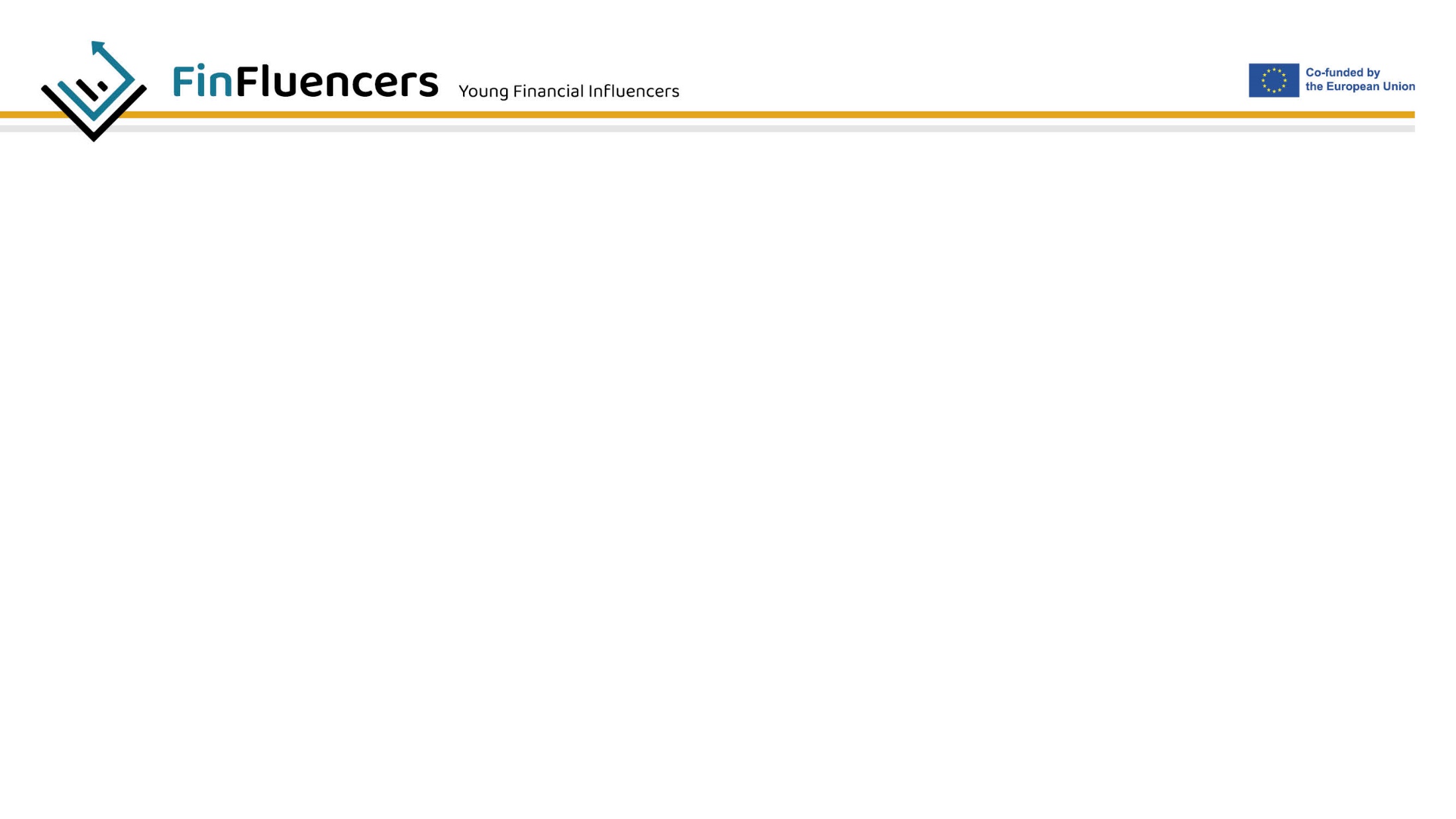 Влијанието на финансиската писменост врз личниот и професионалниот живот

Придобивки од финансиската писменост

Да се ​​биде финансиски писмен е вештина која носи низа придобивки што може да го подобри животниот стандард на младите преку зголемување на финансиската стабилност. Правењето чекори за да станете се стекнете со финансиска писменост е важна компонента на животот што може да обезбеди финансиска стабилност, да ја намали анксиозноста и да го стимулира постигнувањето на финансиските цели.


Можете ли да размислите за некои од придобивките поседувањето добро ниво на финансиска писменост?
[Speaker Notes: Забелешки за обучувачот:

Обучувачот ќе ја нагласи важноста да се поседува високо ниво на финансиска писменост, особено за младите. Обучувачот треба да го нагласи фактот дека финансиската писменост ги учи луѓето да ги разберат своите финансиски потреби и приоритети кои се менуваат со текот на времето. 
Вештината на поседување високо ниво на финансиска писменост носи низа придобивки што може да го подобри животниот стандард на младите преку зголемување на финансиската стабилност. Правењето чекори за да се стекнете со финансиско знаење е важна компонента на животот што може да го стимулира постигнувањето на финансиските цели.

Потоа, поставете прашање за да ја затворите сесијата - побарајте од слушателите да дефинираат некои придобивки од поседувањето финансиски способности/вештини?]
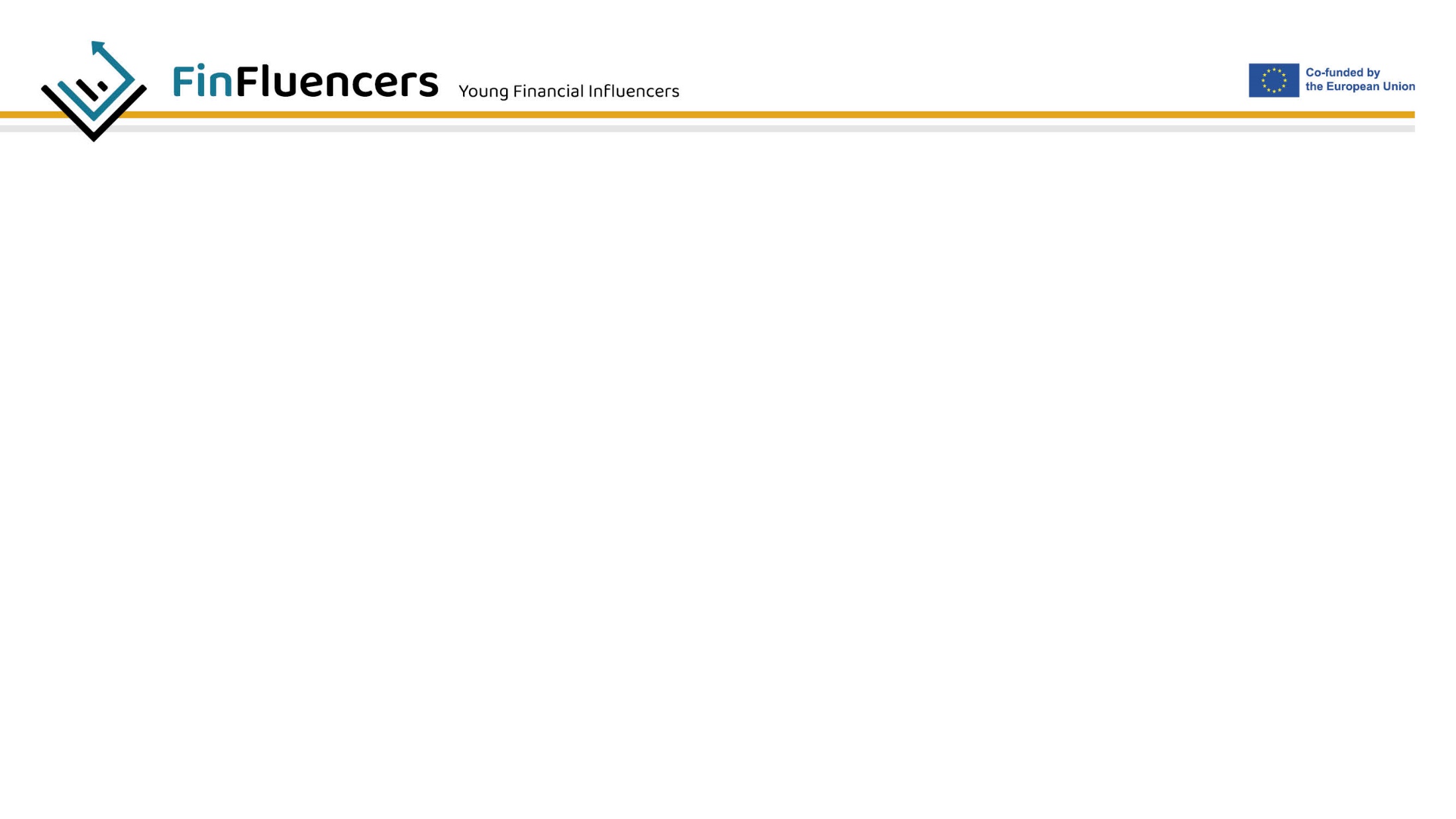 Влијанието на финансиската писменост врз личниот и професионалниот живот

Придобивки од финансиската писменост

• Способност за донесување подобри финансиски одлуки
• Ефективно управување со парите и долговите
• Постигнување на финансиските цели
• Намалување на трошоците
• Помал финансиски стрес и анксиозност
• Зголемување на етичкото одлучување при изборот на осигурување, заеми, инвестиции и користење на кредитна картичка
• Ефективно креирање на структуриран буџет
[Speaker Notes: Забелешки за обучувачот:

Да се има контрола над парите не само што обезбедува многу посакуван душевен мир и независност, туку може да отвори и пат за раст, проширување и можности.
Финансиската писменост се однесува на нечија способност и да разбере и ефективно да воспостави различни финансиски алатки, вклучително и лично финансиско управување, буџетирање и инвестирање.

Финансиската писменост го дефинира нечиј однос со парите и е процес на доживотно учење бидејќи финансиските системи се развиваат и редовно се менуваат.

Некои од придобивките од поседувањето финансиска писменост може да се опишат како:…]
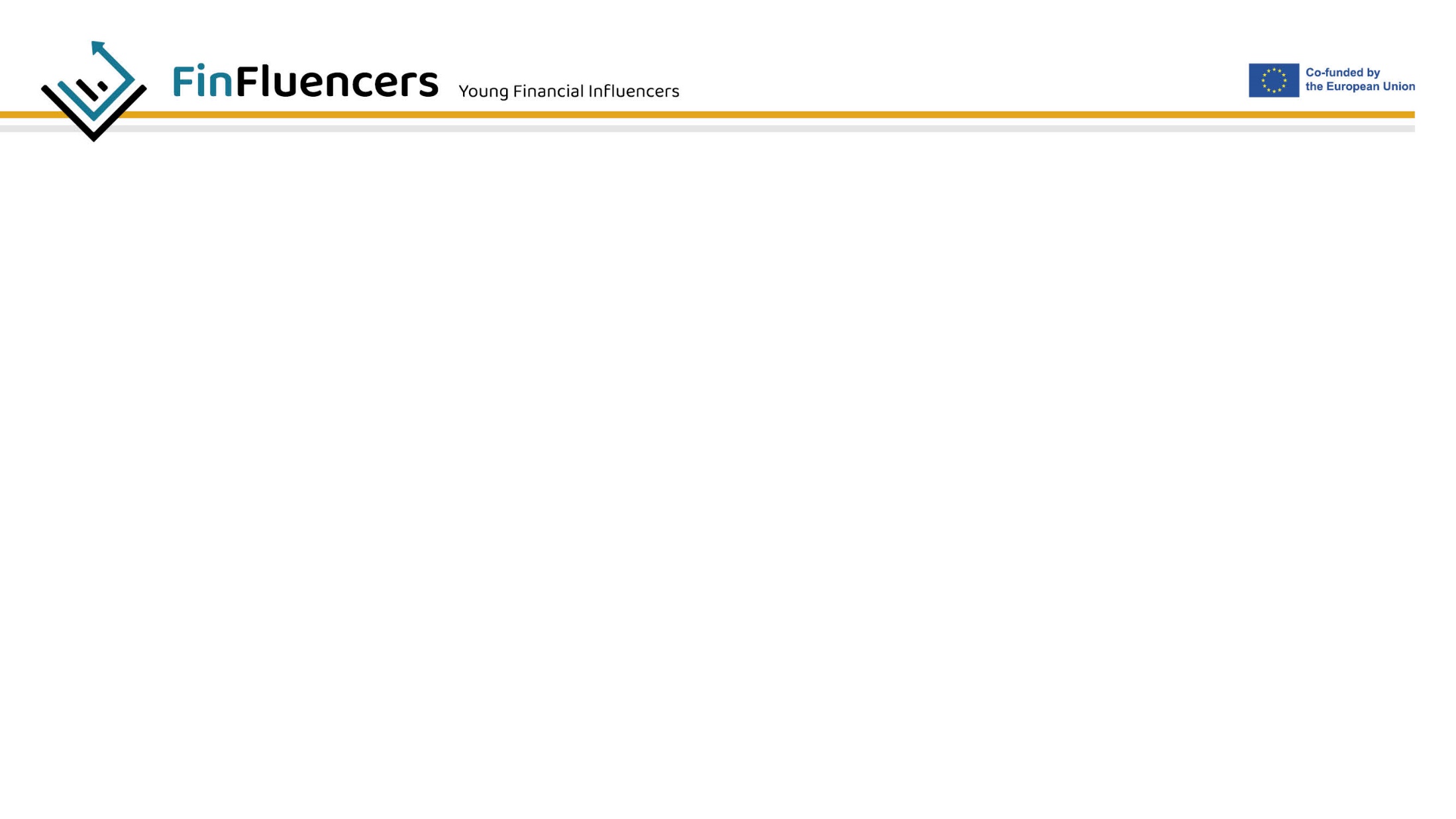 Влијанието на финансиската писменост врз личниот и професионалниот живот


Студија на случај:

Мeри е во завршна година од средното образование и таа работи со скратено работно време во продавница за спортска опрема. Таа се надева дека ќе заработи доволно пари за да оди на колеџ без да мора да земе студентски заем.

Нејзиниот брат Рик е помлад и работи во продавница за велосипеди. Тој се обидува да заштеди доволно пари за да оди на долго патување со велосипед во текот на летото.

Рик и Мери уживаат да одат во ресторани и да гледаат филмови и концерти како и секој млад човек.

Со цел да ги достигнат нивните финансиски цели, што треба да направат?
[Speaker Notes: Забелешки за обучувачот:

Со цел да се затвори модулот за обука, обучувачот ќе ја даде последната студија на случај за групна дискусија.

Обучувачот ќе го раскаже текстот. Потоа, треба да ги праша учесниците како Мери и Рик би можеле да ги постигнат своите финансиски цели.]
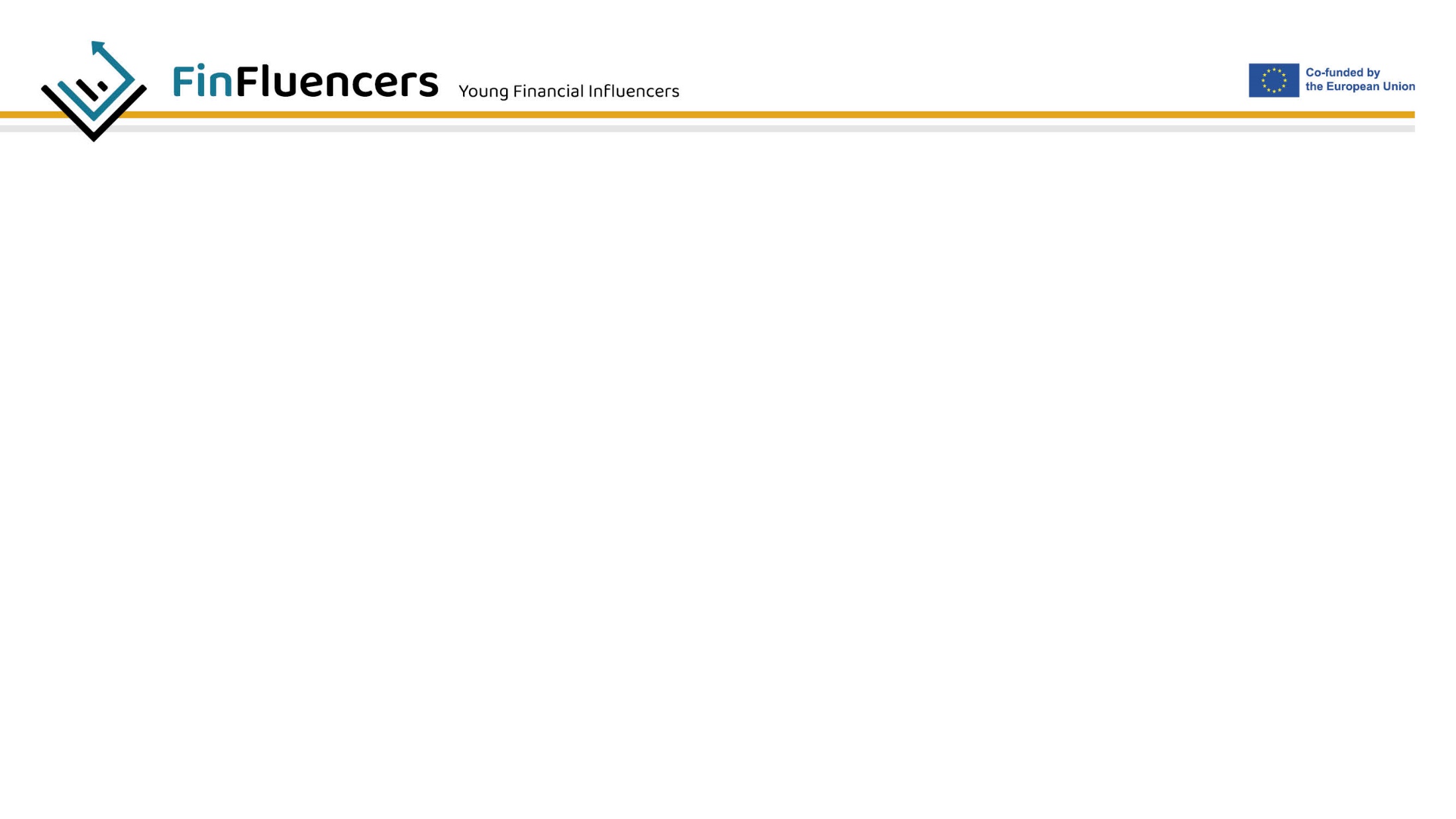 Влијанието на финансиската писменост и неписменост врз личниот и професионалниот живот



Студија на случај:

Рик и Мери уживаат да одат во ресторани и да гледаат филмови и концерти. Сепак, за да ги постигнат своите цели, тие ќе мора да внимаваат на нивното трошење. Иако се уште се во средно училиште, финансиските навики што ги развиваат сега ќе им се исплатат на долг рок. Поставувањето финансиски цели ќе им помогне да избегнат долгови и да постигнат финансиска сигурност во иднина.
[Speaker Notes: Забелешки за обучувачот:

Обучувачот ќе ја затвори студијата на случај со заклучок дека како и секој млад човек, Мери и Рик не треба да се воздржуваат од одење во ресторани и на концерти, туку, за да ги постигнат своите цели, тие ќе мора да ги следат своите трошоци.

Иако се уште се во средно училиште, финансиските навики што ги развиваат сега ќе им се исплатат на долг рок. 

Поставувањето финансиски цели ќе им помогне да избегнат долгови и да постигнат финансиска сигурност во иднина.

И двајцата млади луѓе треба да бидат свесни за финансиските можности што ги имаат и да најдат рамнотежа без да ги ограничуваат сите нивни краткорочни желби и потреби.]
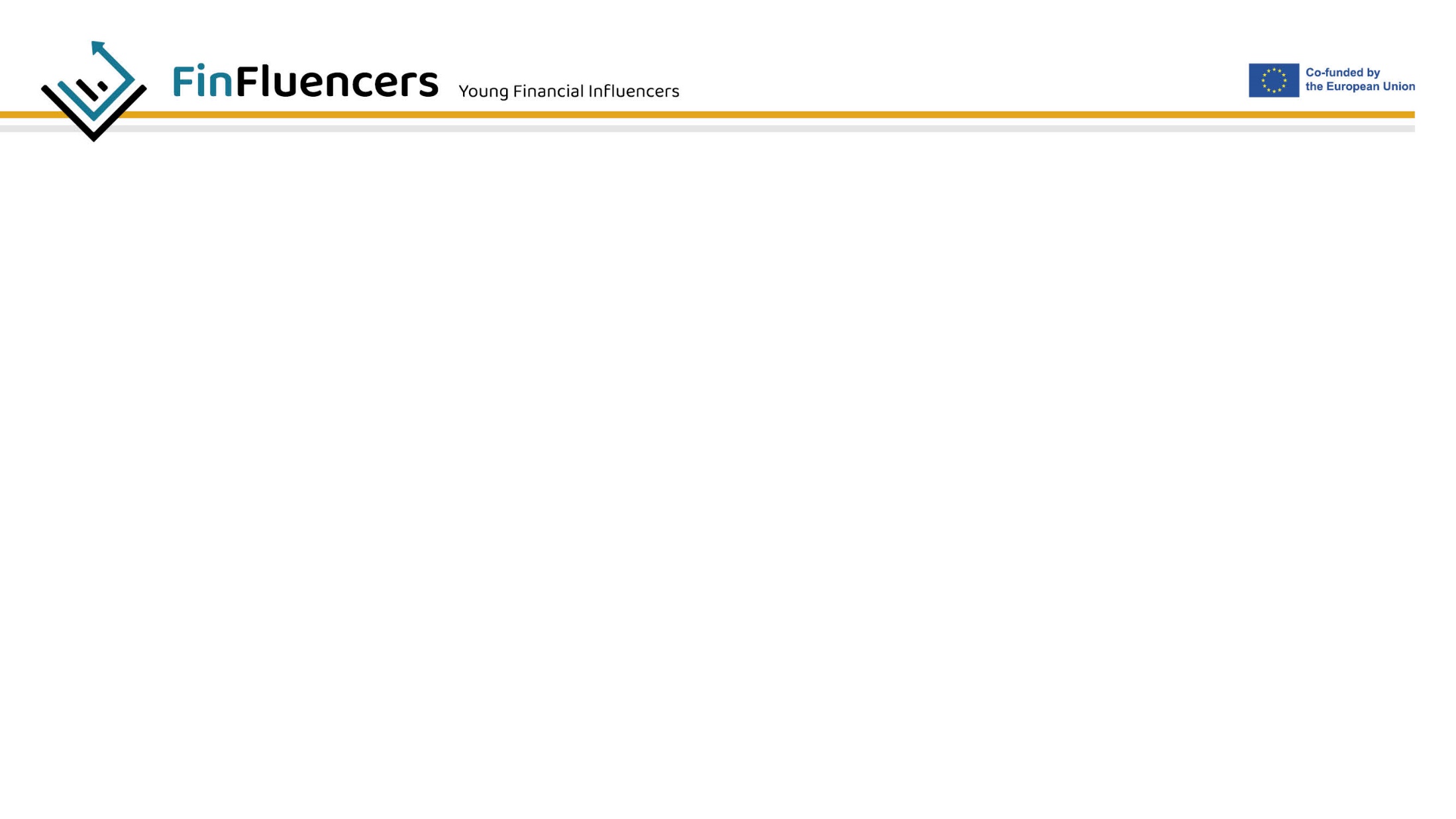 ПРОДОЛЖУВА..

Модул 2: Планирање на личните финансии
[Speaker Notes: Забелешки за обучувачот:

Затворете го денот на обуката раскажувајќи дека планирањето на личните финансии подразбира планирање за тоа како да се распределат финансиските средства, со цел оптимално да се постигнат финансиските цели. Планирањето на личните финансии е важно затоа што секому ќе му помогне да ги постигне своите цели, без разлика какви се тие. Без разлика дали некој троши, штеди или инвестира пари, планирањето може да му помогне да донесе големи или мали финансиски одлуки.

Така, во следниот модул, фокусот ќе биде ставен на разложување на најважните области на личните финансии и истражување на секоја од нив во повеќе детали за да се има сеопфатно разбирање на темата.]
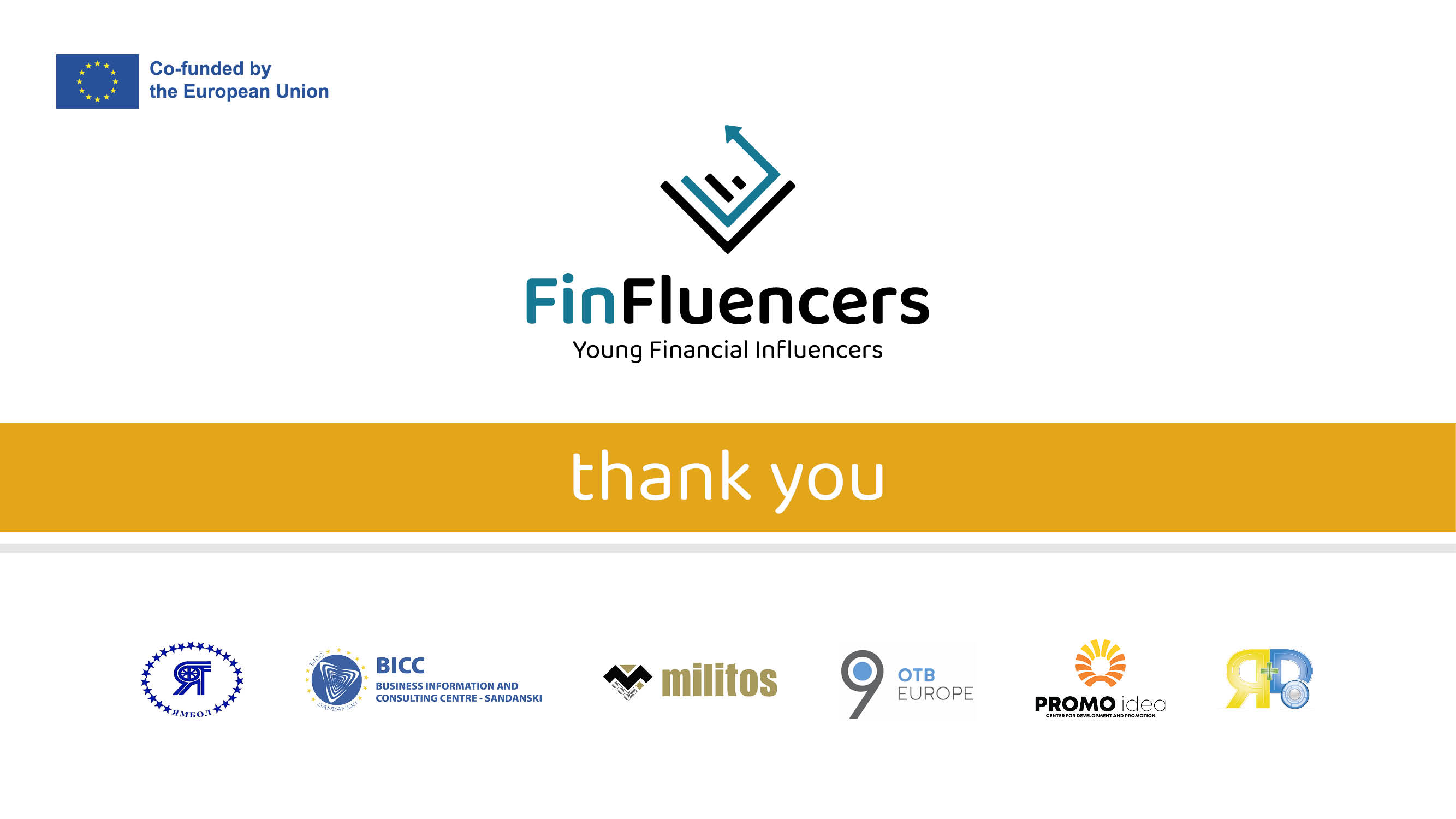